Availability in Globally Distributed Storage Systems
Daniel Ford, Franc¸ois Labelle, Florentina I. Popovici, Murray Stokely, Van-Anh Truong,
Luiz Barroso, Carrie Grimes, and Sean Quinlan

	- Nabeel
1
Distributed Storage System
Exponential increase in storage needs
Uses shared nothing architecture
Uses low commodity hardware
Software layer provides fault tolerance
Suitable for data parallel, I/O bound computations
Highly scalable and cost effective
2
Data Center
3
Data Center Components
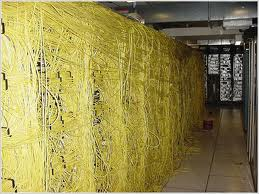 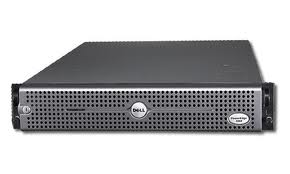 Server Components
Interconnects 
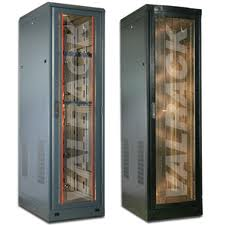 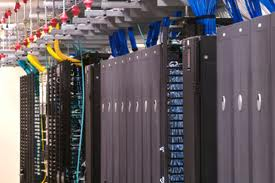 Racks
Cluster of Racks
4
Data Center Components
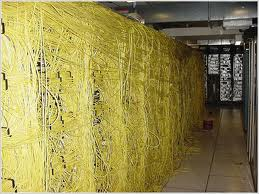 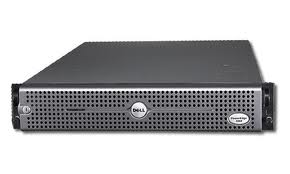 ALL THESE COMPONENTS CAN FAIL
Server Components
Interconnects 
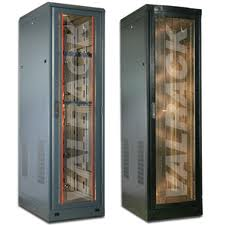 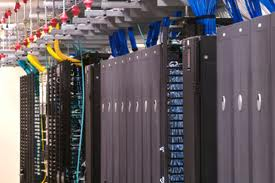 Racks
Cluster of Racks
5
Google File System
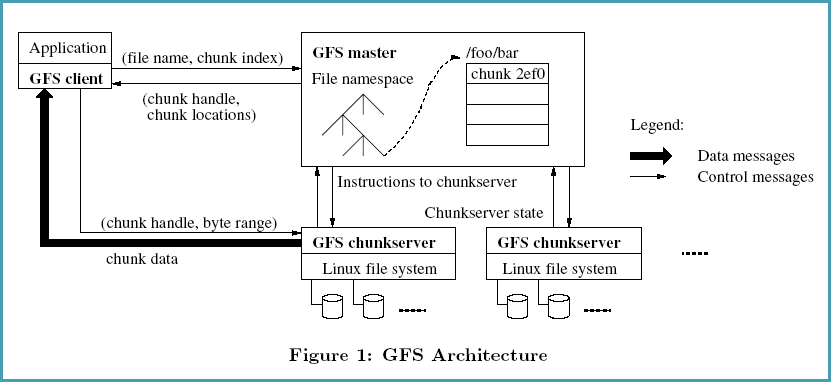 6
Cell, Stripe and Chunk
Stripe 1                    Stripe 2
Stripe 1	 Stripe 2
GFS Instance 1
GFS Instance 2
Chunks
Chunks
Chunks
Chunks
CELL 2
CELL 1
7
Failure Sources and Events
Failure Sources
Hardware – Disks, Memory etc.
Software – chunk server process
Network Interconnect
Power Distribution Unit
Failure Events
Node restart
Planned reboot
Unplanned reboot
8
Fault Tolerance Mechanisms
Replication (R = n)
‘n’ identical chunks (replication factor) are placed across storage nodes in different rack/cell/DC
Erasure Coding ( RS (n, m))
‘n’ distinct data blocks and ‘m’ code blocks
Can recover  utmost ‘m’ blocks from the remaining ‘n-m’ blocks
9
Replication
5 replicas
1 Chunk
Fast Encoding / Decoding
Very Space Inefficient
10
Erasure Coding
‘n’ data blocks
‘m’ code blocks
Encode
‘n + m’ blocks
11
Erasure Coding
‘n’ data blocks
‘m’ code blocks
Encode
‘n + m’ blocks
12
Erasure Coding
‘n’ data blocks
‘m’ code blocks
Encode
‘n’ data blocks
‘n + m’ blocks
Decode
Highly Space Efficient
Slow Encoding / Decoding
13
Goal of the Paper
Characterizes the availability properties of cloud storage systems
Suggests a good availability model that helps in data placement and replication strategies
14
Agenda
Introduction
Findings from the fleet
Correlated failures
Modeling availability data
Conclusion
15
CDF of Node Unavailability
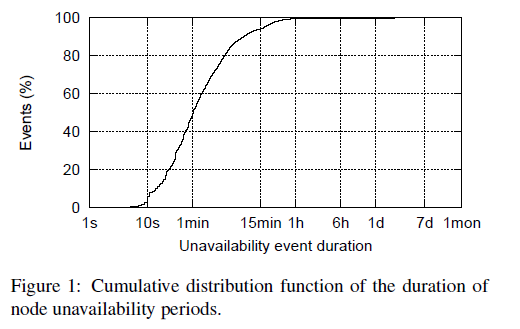 16
CDF of Node Unavailability
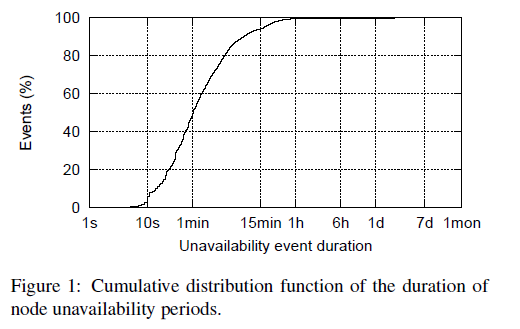 17
Average Availability and MTTF
Average availability of ‘N’ nodes

          AN    =    	 -----------------------------

		
Mean Time To Failure (MTTF)
			                      uptime	                                               downtime						
	MTTF =  --------------------				
                      No. of failures                             Failure 1                                                 Failure 2
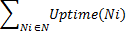 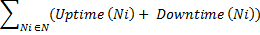 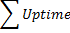 Uptime
18
CDF of Node Unavailability by Cause
19
Node Unavailability
20
Correlated Failures
Failure Domain
Set of machines that simultaneously fails from a common source of failure
Failure Burst
Sequence of node failures each occurring within a time window ‘w’ of the next
37% of all failures are part of a burst of at-least 2 nodes
21
Failure Burst
22
Failure Burst
23
Failure Burst
24
Failure Burst (cont..)
25
Failure Burst (cont..)
26
Failure Burst (cont..)
27
Failure Burst (cont..)
28
Failure Burst (cont..)
29
Domain Related Failures
Domain related issues – causes of correlated failures
A metric is devised
To determine if a failure burst is domain related or random
In evaluating the importance of domain diversity in cell design and data placement
30
Rack Affinity
Probability that a burst of the same size affecting randomly chosen nodes have smaller affinity score                  
Rack Affinity Score
Determines the rack concentration of the burst
No. of ways of choosing 2 nodes from the burst within the same rack
			where ki is the no. of nodes affected in the                    
                 ith rack affected. Eg. (1,4) and (1,1,1,2)
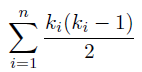 31
Stripe MTTF Vs Burst Size
32
Stripe MTTF Vs Burst Size
33
Stripe MTTF Vs Burst Size
34
Trace Simulation
35
Markov Model
To model & understand the impact of hardware and software changes in availability
Focused on the availability of a stripe
State  :  No. of available chunks (in the stripe)
Transition : Rates by which a stripe moves to the next state due to:
Chunk Failure ( reduces available chunks)
Chunk Recoveries ( increases available chunks)
36
Markov Chain
37
Markov Model Findings
RS (6,3) 
No correlated failures
10% reduction in recovery time results in 19% reduction in unavailability
Correlated failures
Reduced MTTF when correlated failures are modeled
90% reduction in recovery time results in 6% reduction in unavailability
Reduces the benefit of increased data redundancy
38
Markov Model Findings (cont..)
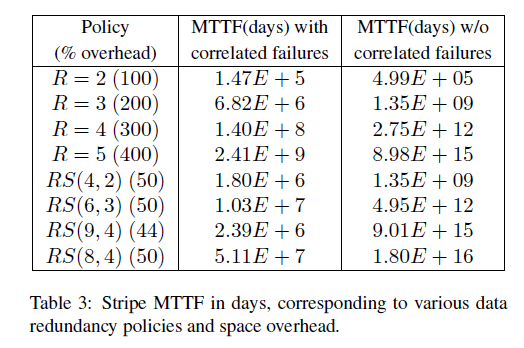 39
Markov Model Findings (cont..)
R = 3 and increase in availability
10% reduction in disk latency error has negative effect ???
10% reduction in disk failure rate has 1.5% improvement
10% reduction in node failure rate has 18% improvement
Improvements below the node layer of the storage stack do not significantly improve data availability
40
Single Cell Vs Multi-Cell
Trade off between availability & inter cell recovery bandwidth. Higher MTTF with Multicell replication.
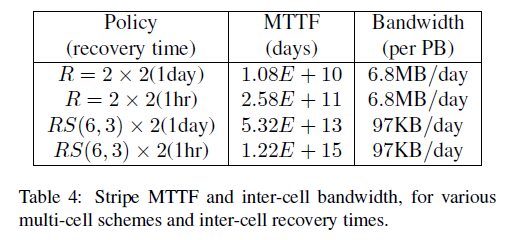 41
Single Cell Vs Multi Cell (cont..)
CELL A
CELL B
R1
R3
CELL A
R1
R2
R2
R4
R3
R4
Multi Cell
Single Cell
42
Conclusion
Correlation among node failures is important
Correlated failures share common failure domains
Most unavailability periods are transient and differs significantly by cause
Reduce reboot times for kernel upgrades
The findings provides a feedback for improving
Replication and encoding schemes
Data placement strategies
Primary causes of data unavailability
43
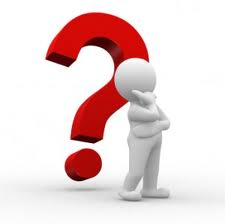 44